LA CLASSE NON È ACQUA
Rafforzare le relazioni tra pari
 per contrastare la dispersione scolastica
i.t.e.s. 
Caio Plinio secondo
triennio
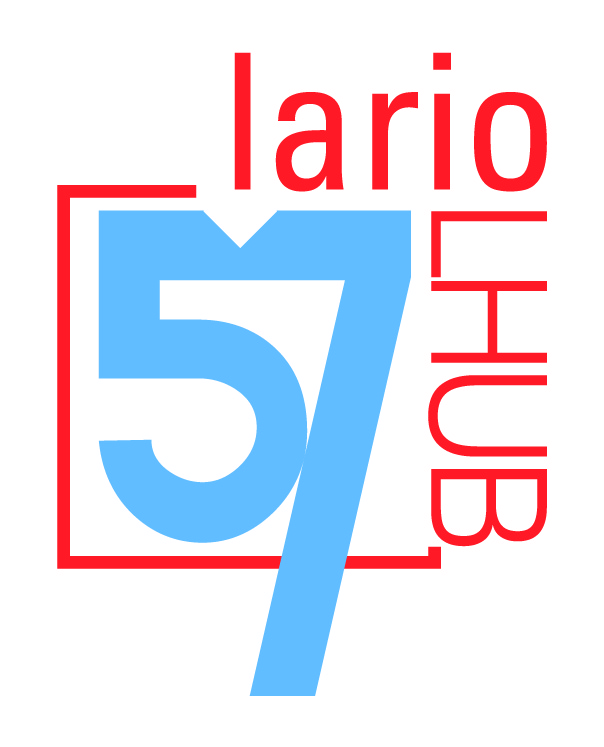 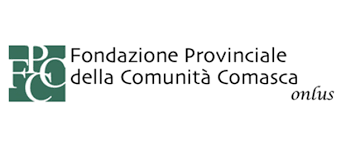 Interventi per il contrasto alla dispersione scolastica in tutte le classi terze
La collaborazione tra larioLHUB57 e l’ITES Caio Plinio Secondo
Avvio del progetto la classe non è acqua grazie al contributo della Fondazione Provinciale per la comunità Comasca Onlus
Anno scolastico 2014/15
Prosegue il Progetto La classe non è acqua e si attivano percorsi integrativi per le classi terze
Anno scolastico 2016/17
Anno scolastico 2017/18
La classe non è acquaOBIETTIVI DI PROGETTO
1. Prevenire la dispersione attraverso l’azione sui gruppi classe
2. Interagire con gli insegnanti nell’elaborazione di competenze utili al rafforzamento delle relazioni tra pari
Attività di coaching nelle classi prime e seconde
Consulenza per docenti
Sportello di ascolto psicologico per studenti e genitori
La classe non è acqua DUE ANNI DI PROGETTO
Accoglienza in tutte le classi prime
Attività di coaching
Consulenza per docenti
Corsi di formazione per docenti
Sportello di ascolto psicologico per studenti e genitori
I ANNO
II Anno
Rafforzamento dei legami all’interno del gruppo classe
La classe non è acqua STRATEGIE
Coinvolgimento di insegnanti ed esperti esterni
Coinvolgimento globale della Comunità e del Territorio
CONTRASTO ALLA DISPERSIONE SCOLASTICA
Strategie didattiche di classe e percorsi individualizzati
La classe non è acqua LA RACCOLTA FONDI
Obiettivo: mantenimento del progetto nei futuri anni scolastici
Coinvolgimento della Comunità territoriale
Coinvolgimento aziende partner dell’Alternanza Scuola Lavoro
Coinvolgimento Ex studenti ed ex docenti
INTERVENTO SULLE CLASSI TERZE
Favorire la consapevolezza del processo di insegnamento e apprendimento
Favorire l’attivazione di processi di peer education all’interno delle classi
Sperimentare metodologie formative attive
Introdurre processi di valutazione formativa
Coinvolgimento dei consigli di classe